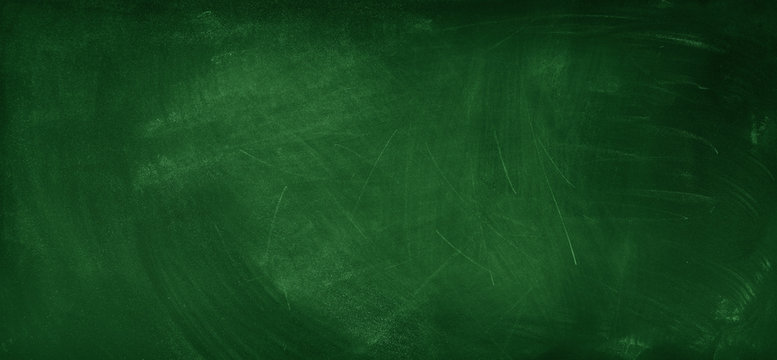 グシャの世界史探究授業　中国の古代文明①
中国文明の誕生
東アジアの気候の違いは、各地の生活に
どのような影響を与えたのか？
東アジア
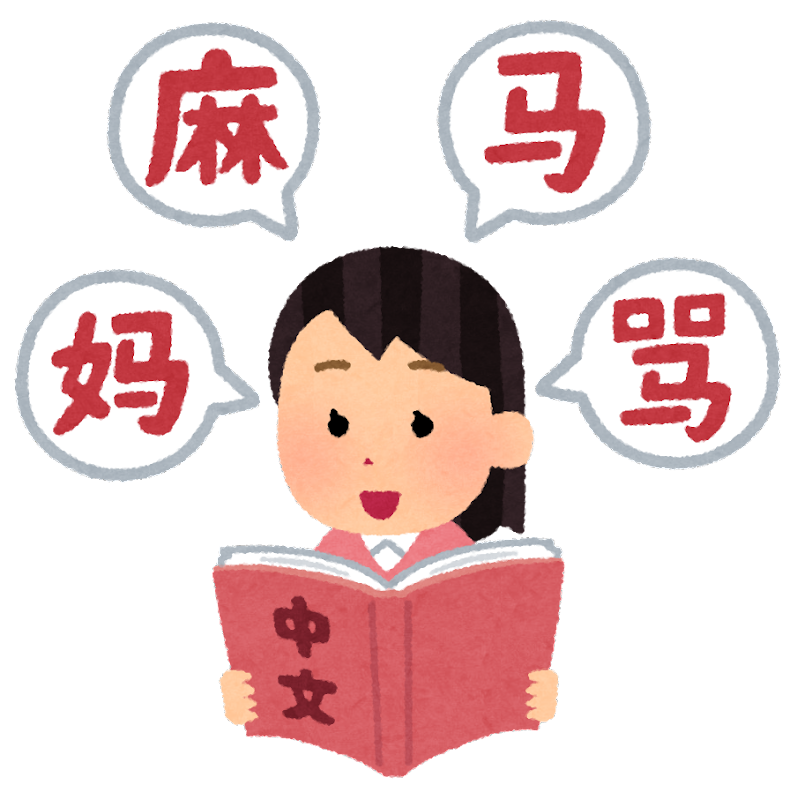 漢字
朝鮮
中国
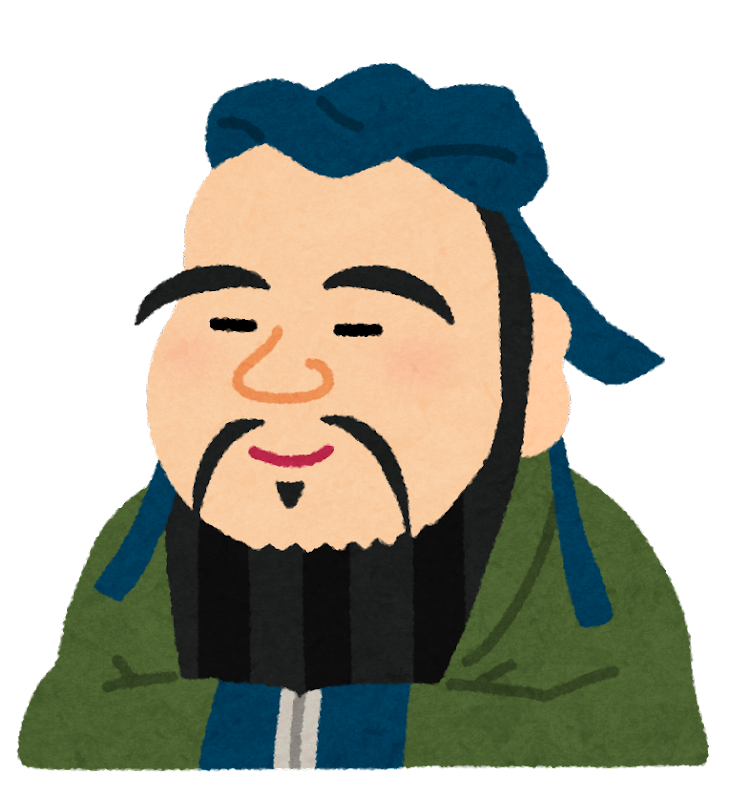 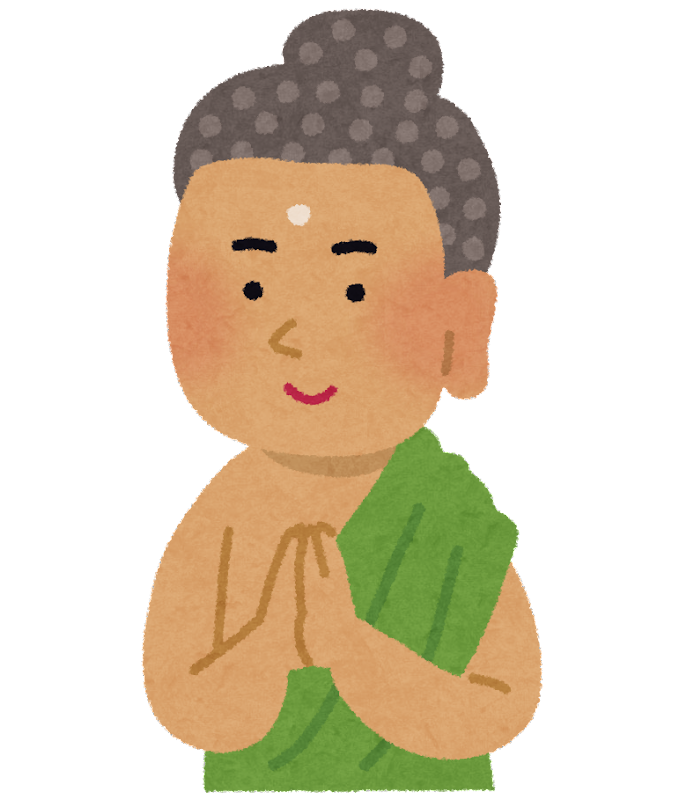 日本
儒教
・仏教
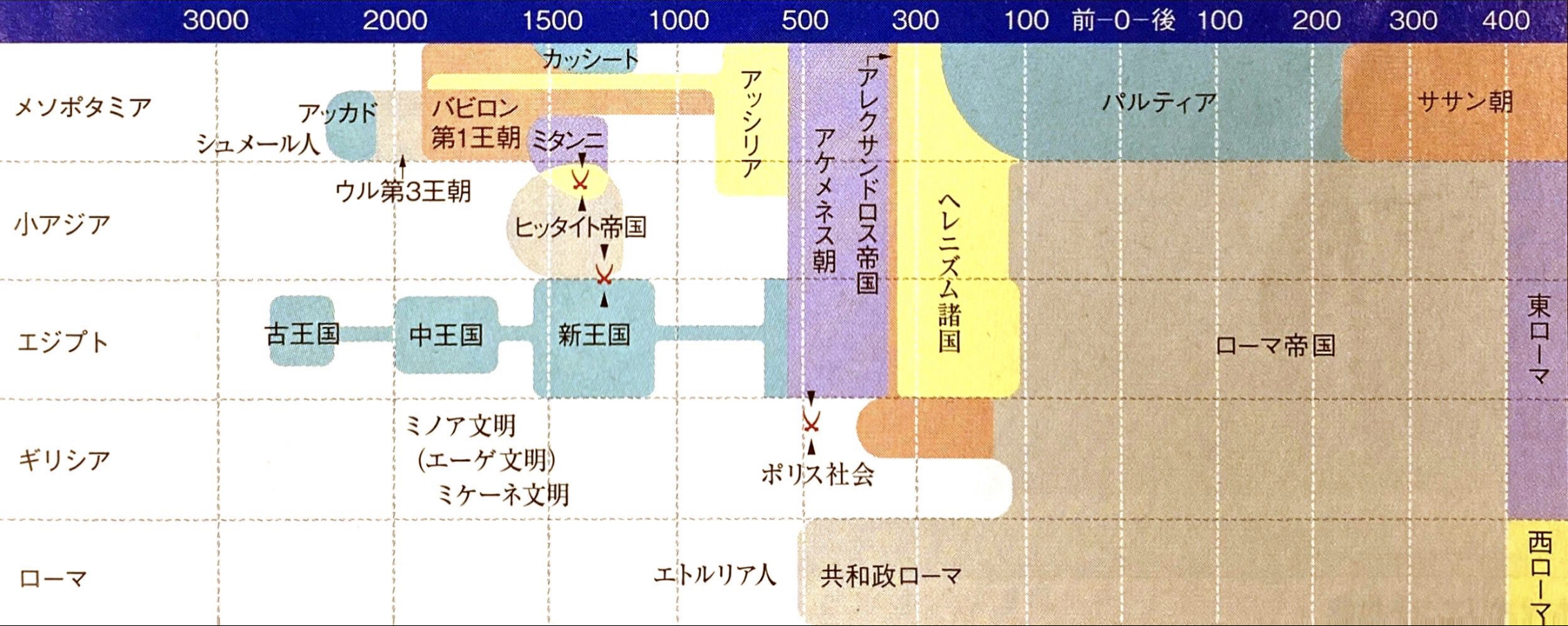 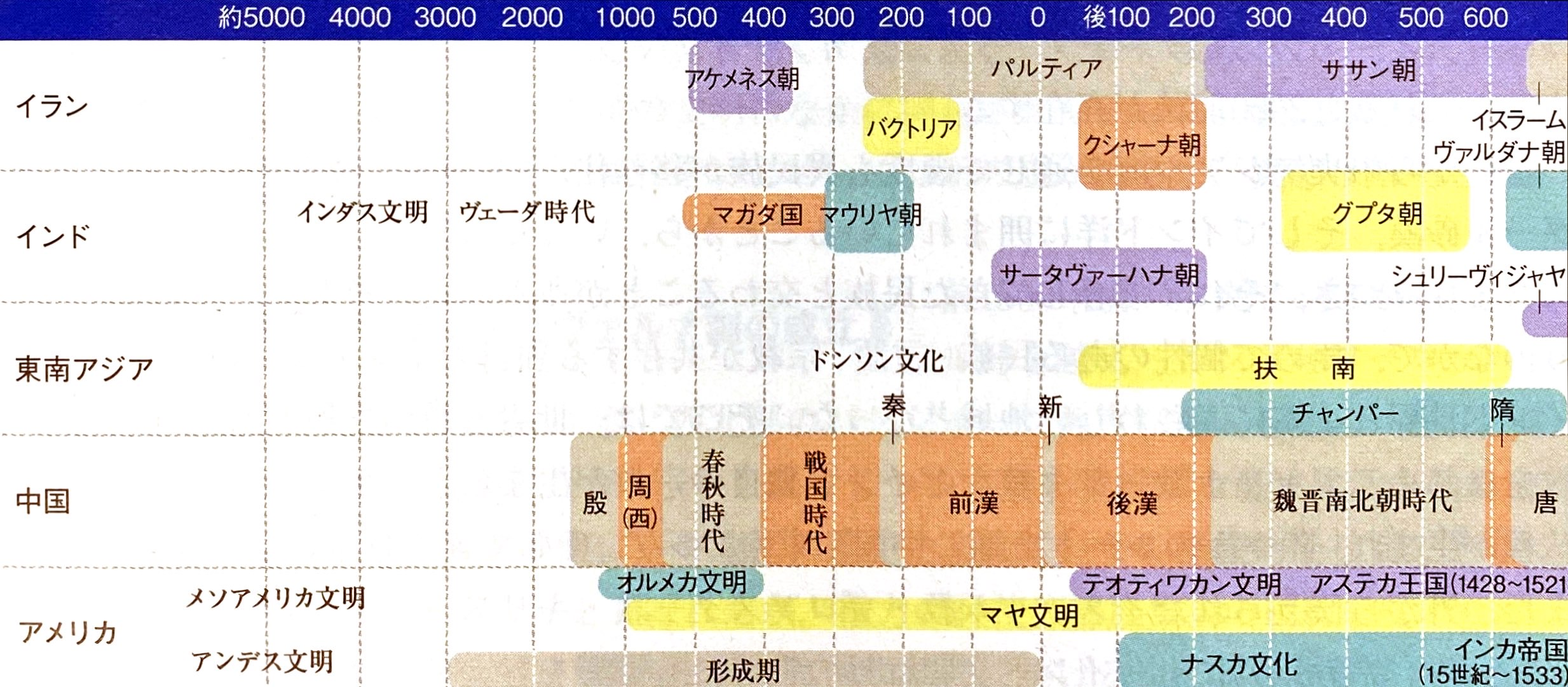 前回
今回
資料：『詳説世界史研究』山川出版社
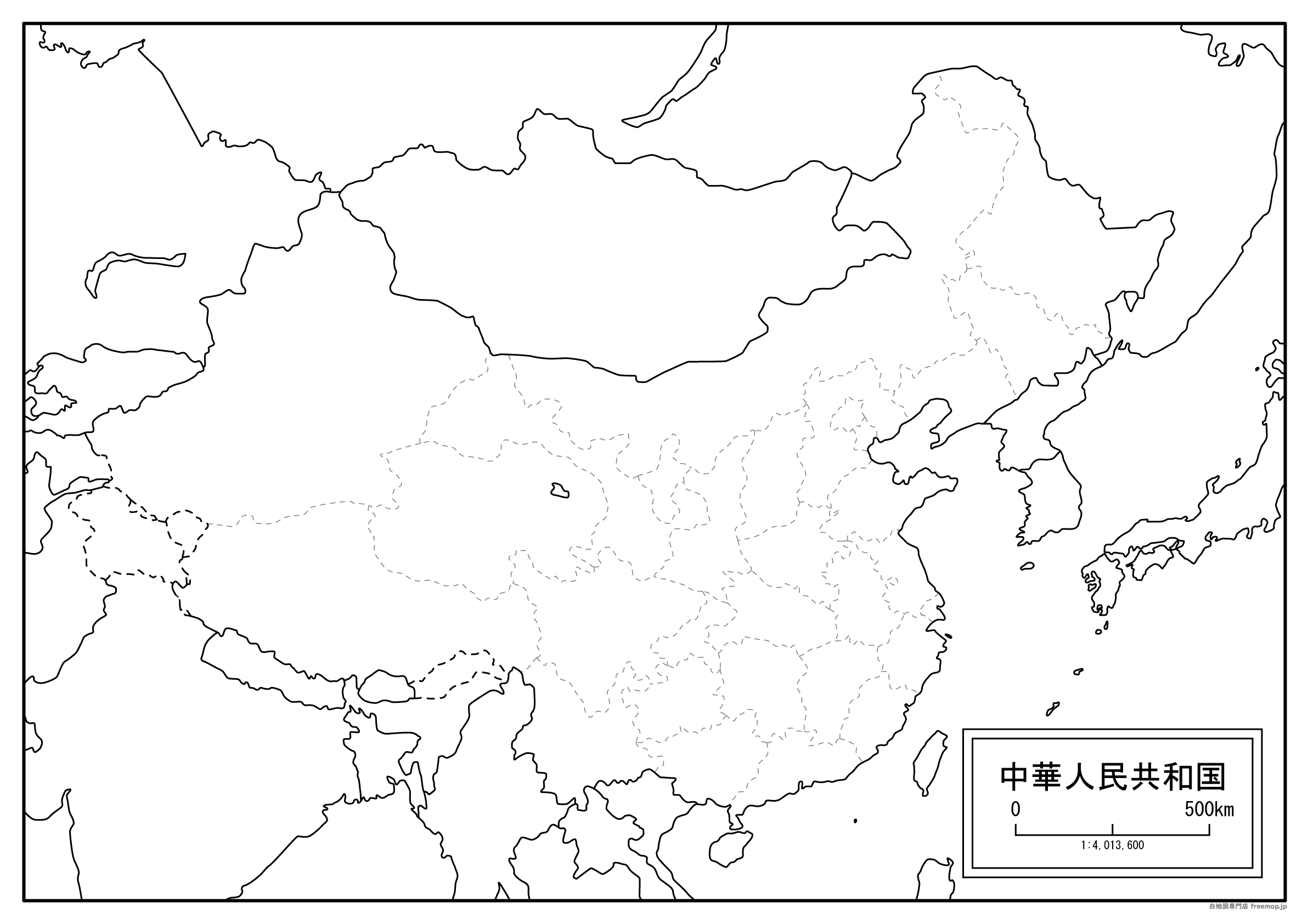 東アジア
中国
黄河
長江
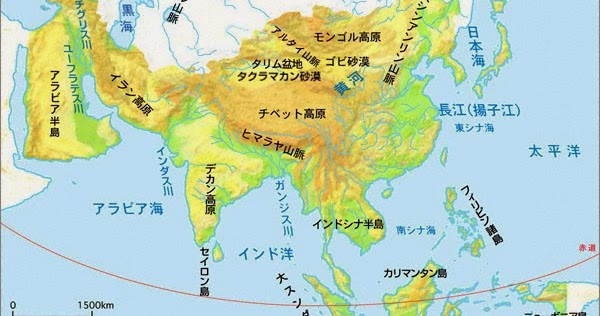 北方
草原・砂漠地帯：遊牧
東北部
森林地帯：狩猟・採集
東アジアの自然条件と国家形成
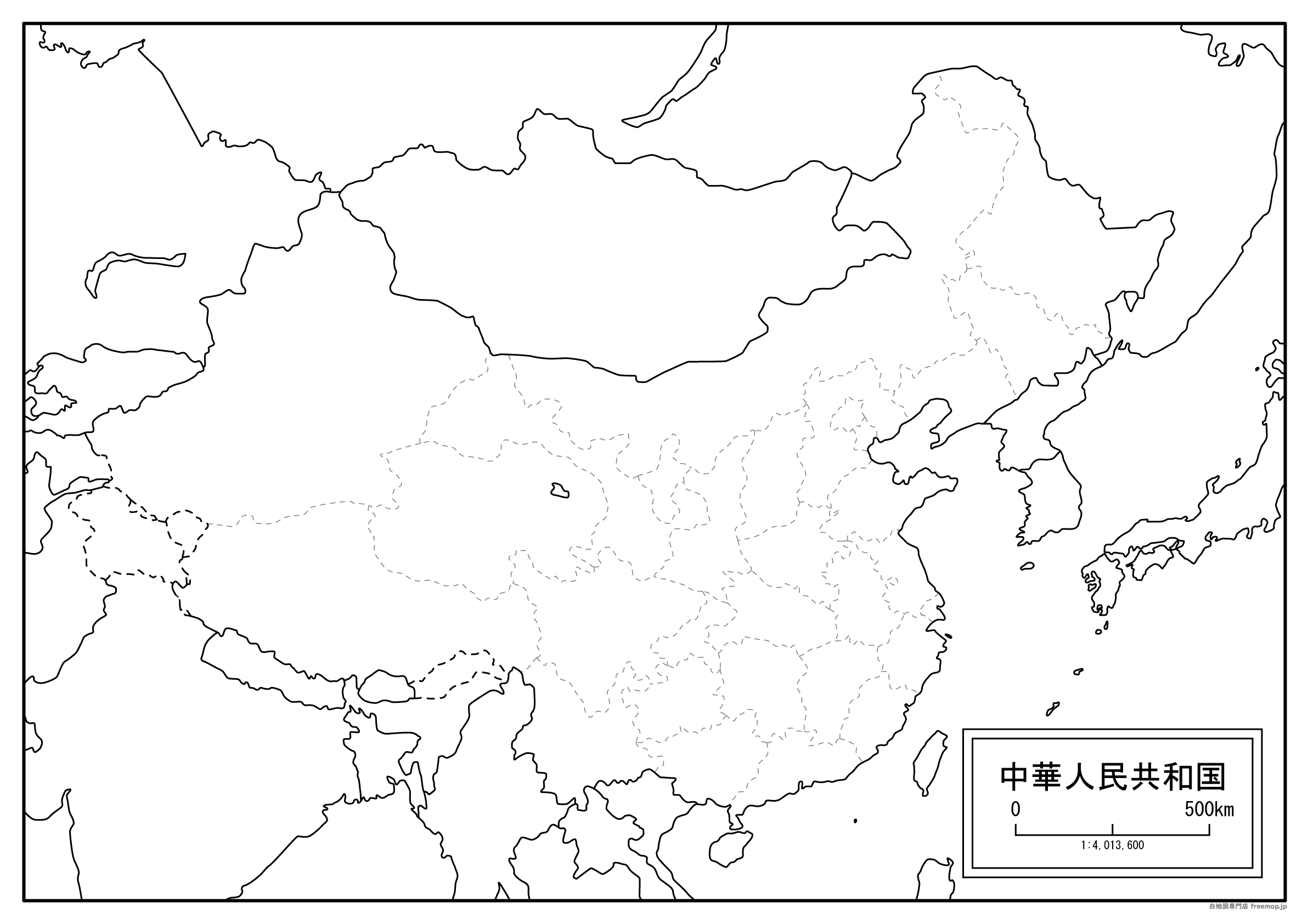 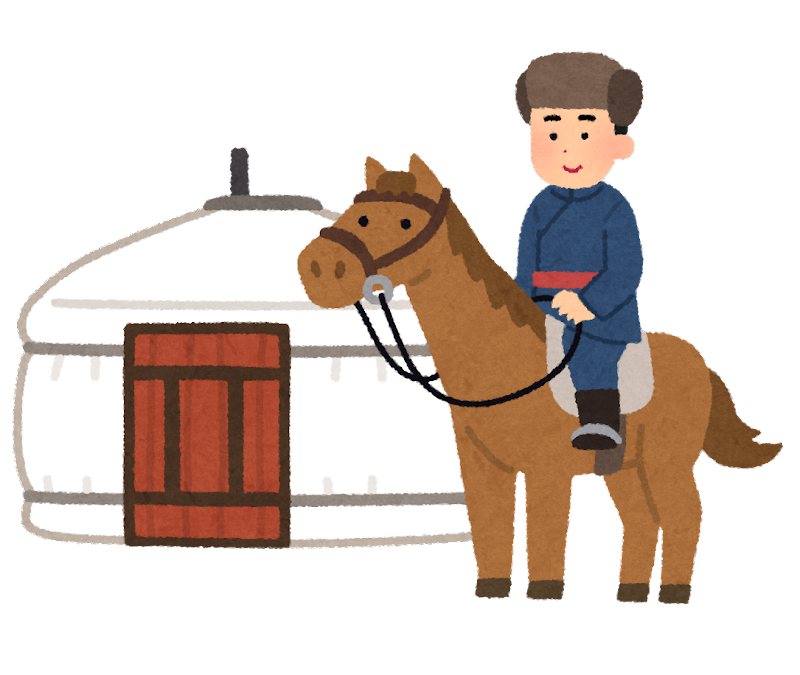 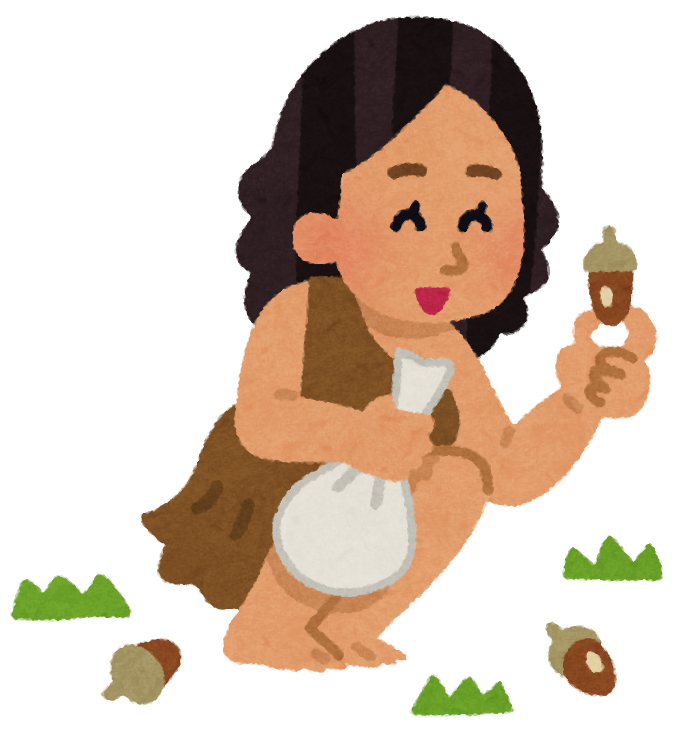 侵入
交易
歴史展開に大きく影響
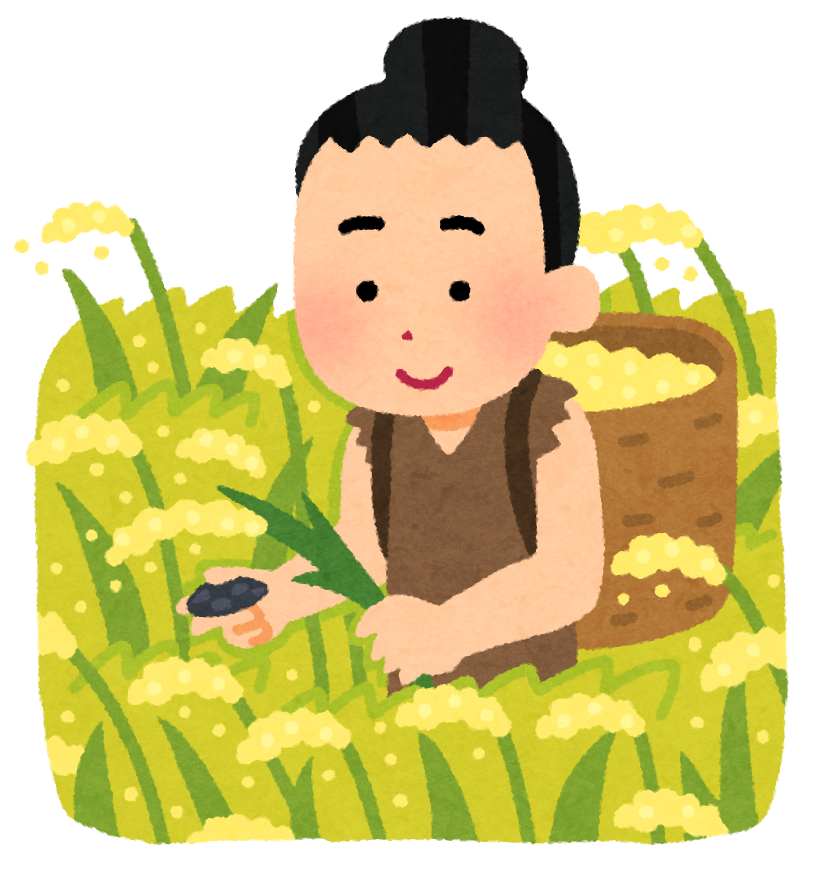 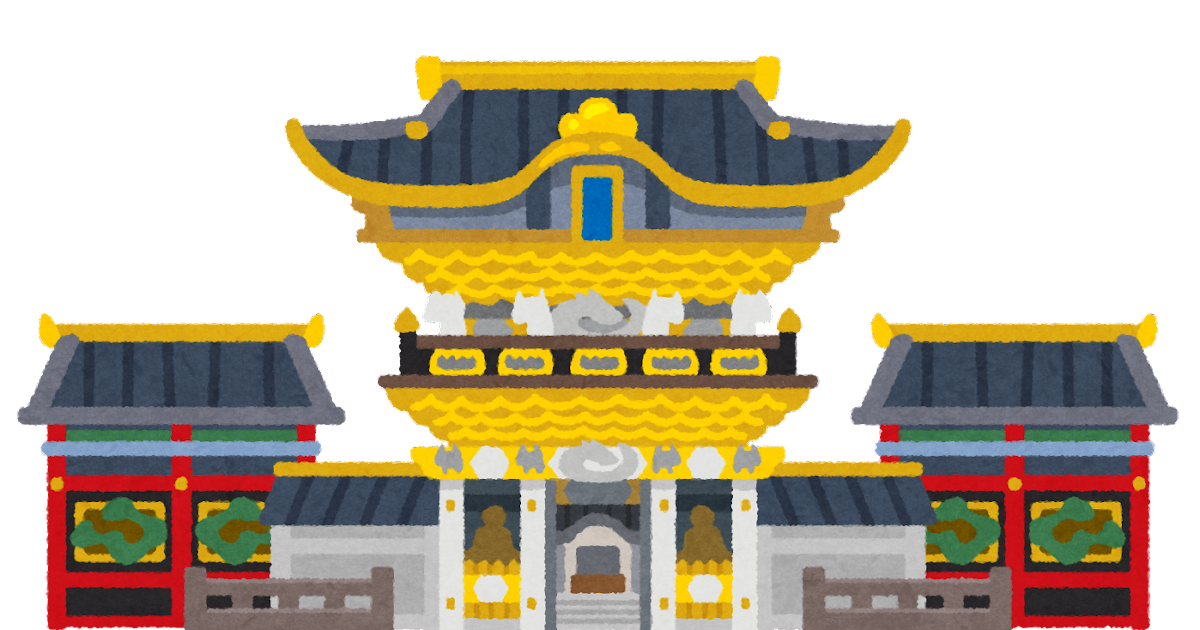 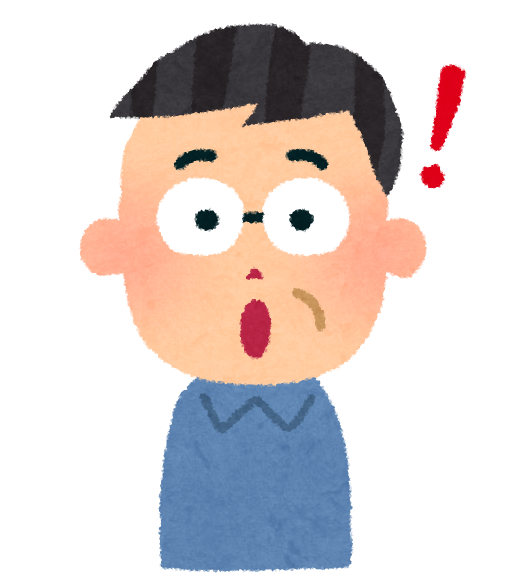 農耕地帯
中国
黄河
アワなどの雑穀
　　　　　　　中心
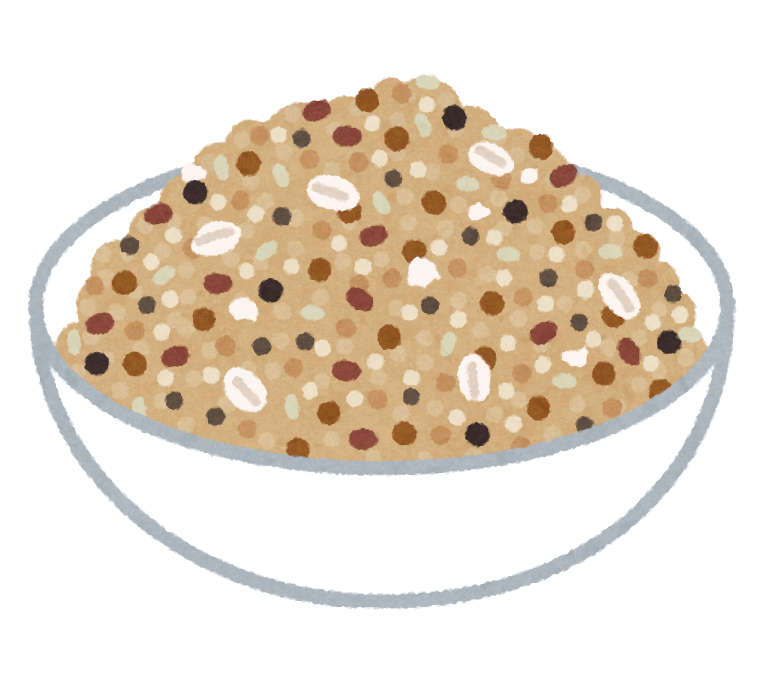 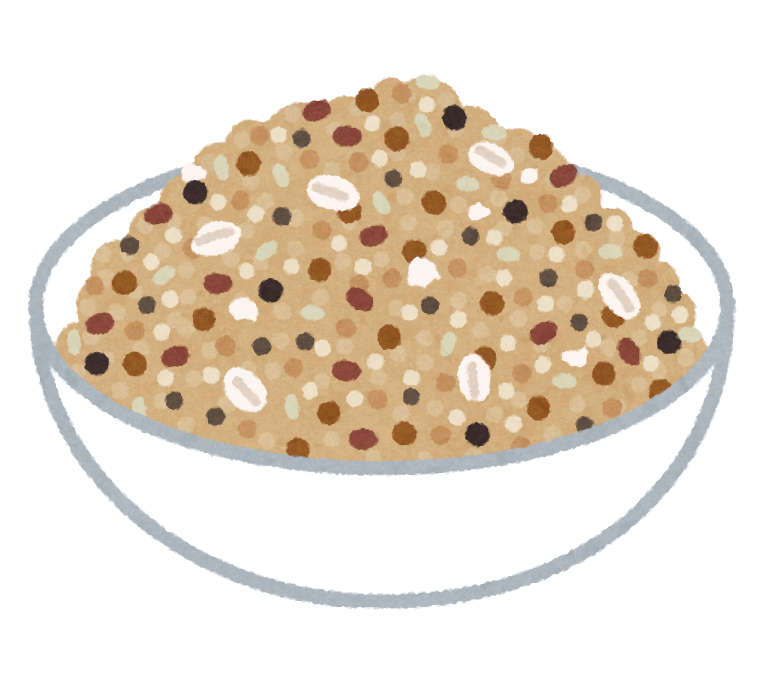 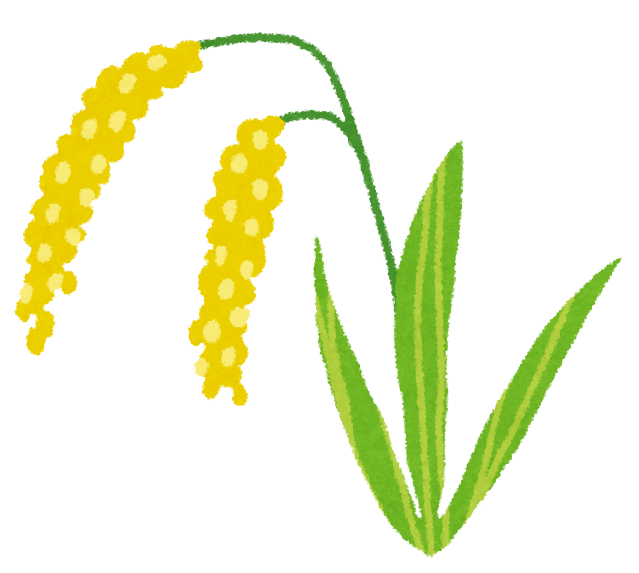 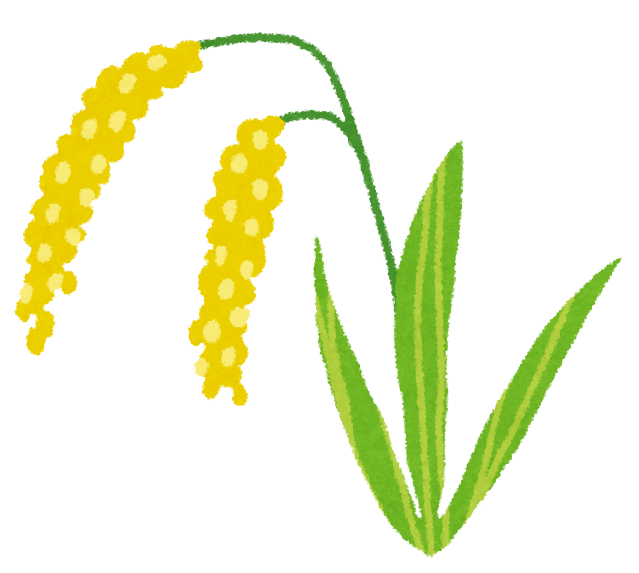 長江
稲中心
前5000年紀
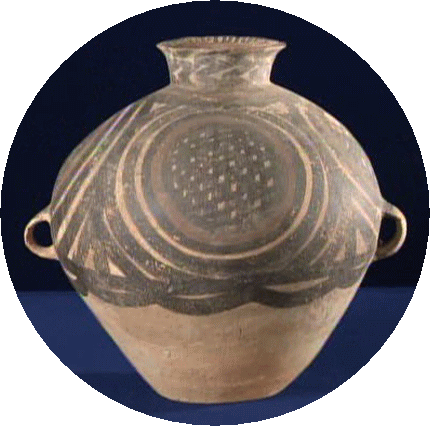 仰韶文化
ぎょうしょう
中国
黄河
さいとう
彩陶が特色
前3000年紀
竜山文化
りゅうざん
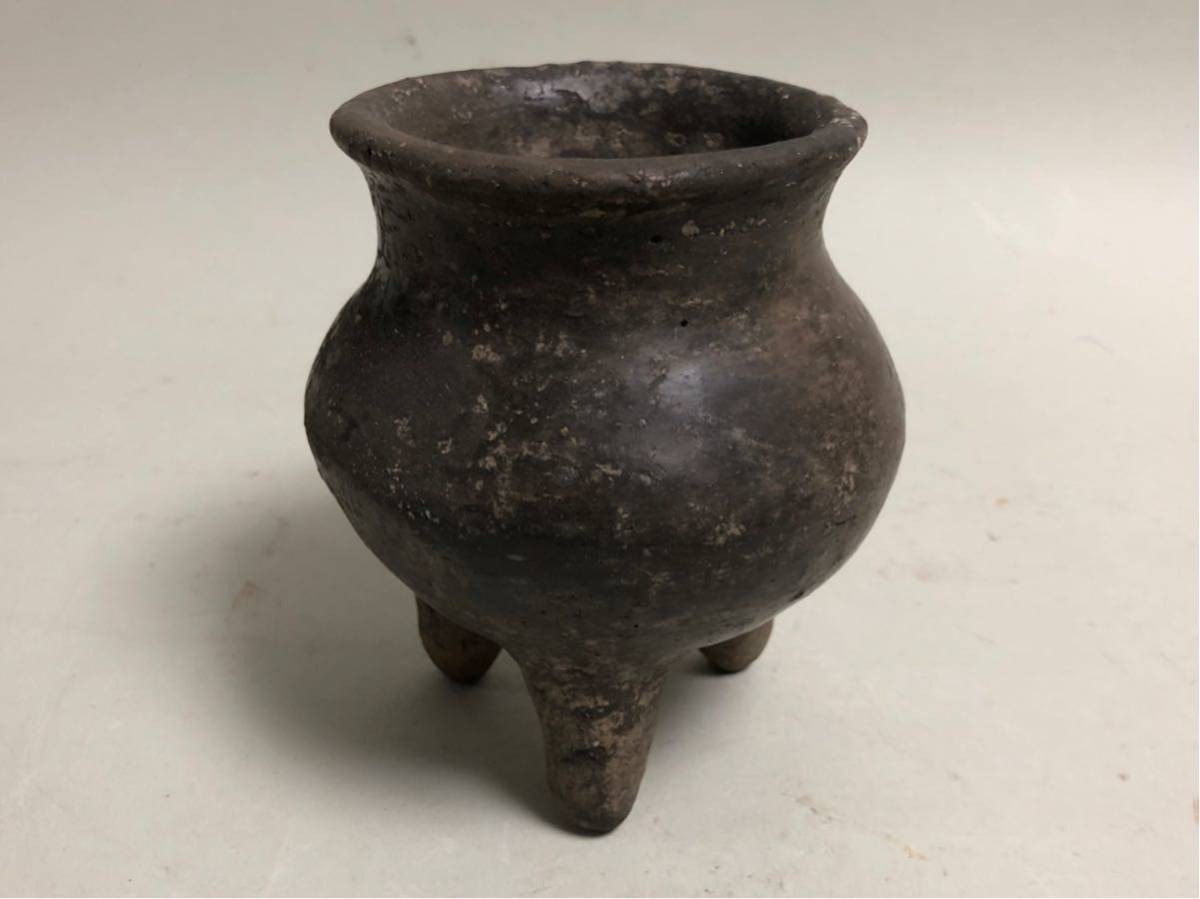 長江
こくとう
黒陶が特色
中国文明の誕生
東アジア
・・・ユーラシア大陸東部と沿岸諸島
・・・雑穀中心　→　後に麦も栽培
黄河流域
・・・稲作中心
長江流域
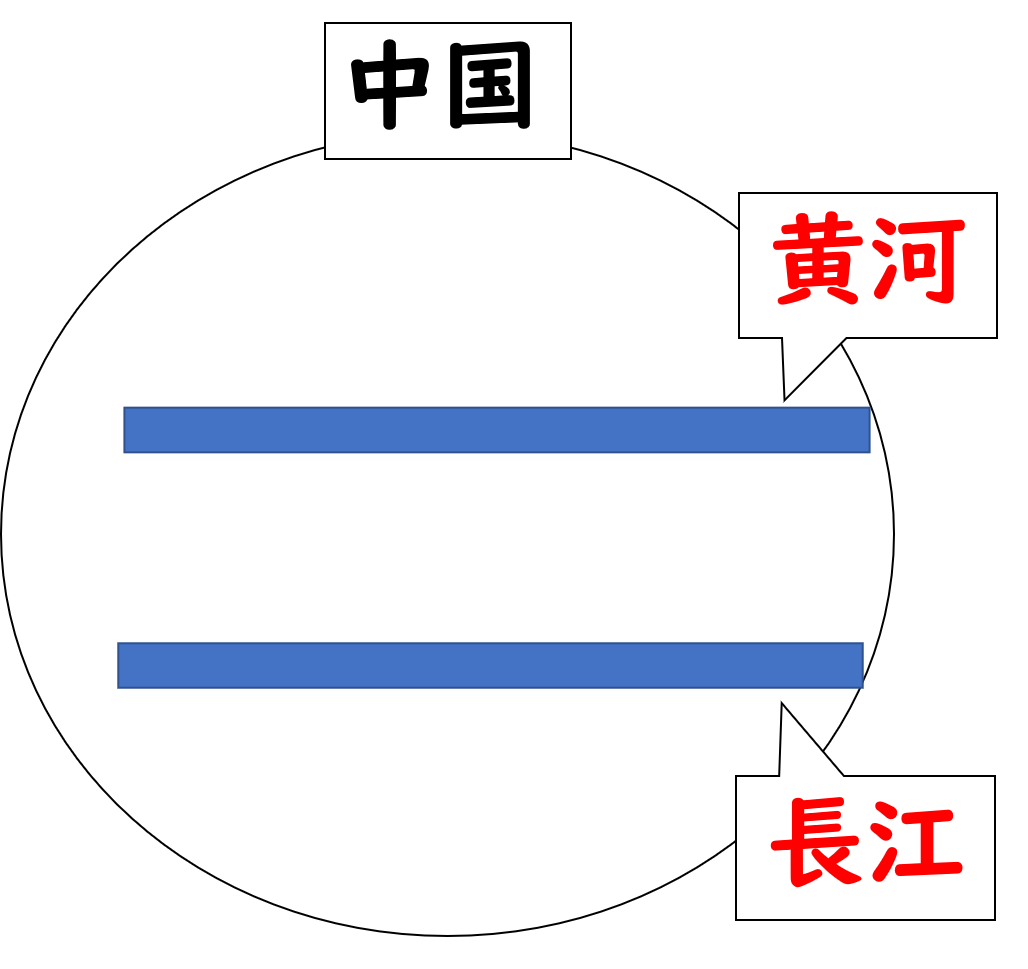 黄河文明
仰韶文化
・・・黄河中流域
　　　彩文土器（彩陶）
竜山文化
・・・黄河中・下流域
　　　黒陶